Степенная функция
Как алгебраисты вместо АА, ААА, …  пишут А2, А3, …

так я вместо                         пишу а-1, а-2, а-3, …  


 

            Ньютон И.
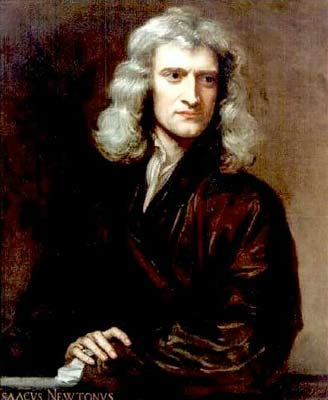 у = х2
у
у
у
у = х
х
х
х
у
у = х3
х
Нам знакомы функции
Парабола
Прямая
Кубическая 
парабола
Гипербола
у = х,            у = х2,             у = х3,
Все эти функции являются частными случаями степенной функции
у = хр,  где р – заданное действительное число
Свойства и график степенной функции зависят от свойств степени с действительным показателем, и в частности от того, при каких значениях х и р  имеет смысл степень хр.
Функция убывает на 

промежутке
Функция возрастает 

 на промежутке
Показатель р = 2n – четное натуральное число
у = х2,    у = х4 ,       у = х6,   у = х8,  …
у
у = х2
Функция у=х2n четная, 
т.к. (–х)2n = х2n
0
х
1
График четной функции симметричен относительно оси Оу.
График нечетой функции симметричен относительно начала координат – точки О.
Область значений функции – 
множество значений, 
которые может принимать 
переменная у
Область определения функции – 
значения, которые может принимать переменная х
y
у = х2
у = х4
у = х6
-1  0    1  2
x
Функция возрастает на промежутке
Показатель р = 2n-1   – нечетное натуральное число
у = х3,    у = х5,       у = х7,   у = х9,  …
у
у = х2
Функция у=х2n-1 нечетная, 
т.к. (–х)2n-1 = – х2n-1
0
х
1
y
у = х3
у = х5
у = х7
-1  0    1  2
x
Функция возрастает на 

промежутке
Функция убывает 

на промежутке
Показатель р = – 2n, где n – натуральное число
у = х-2,    у = х-4 ,       у = х-6,   у = х-8,  …
у
Функция у=х2n четная, 
т.к. (–х)-2n = х-2n
х
0
1
y
у = х-2
у = х-4
у = х-6
-1  0    1  2
x
Функция убывает на 

промежутке
Функция убывает 

на промежутке
Показатель р = – (2n-1), где n – натуральное число
у = х-3,    у = х-5 ,       у = х-7,   у = х-9,  …
у
Функция у=х-(2n-1) нечетная, 
т.к. (–х)–(2n-1) = –х–(2n-1)
х
0
1
y
у = х-1
у = х-3
у = х-5
-1  0    1  2
x
Функция возрастает на 

промежутке
Показатель р – положительное действительное нецелое число
у = х1,3,       у = х0,7,   у = х2,12,                …
у
х
0
1
y
у = х0,84
у = х0,7
у = х0,5
-1  0    1  2
x
y
у = х3,1
у = х2,5
у = х1,5
-1  0    1  2
x
Функция убывает на 

промежутке
Показатель р – отрицательное действительное 
нецелое число
у = х-1,3,       у = х-0,7,   у = х-2,12,                …
у
х
0
1
y
у = х-2,3
у = х-3,8
у = х-1,3
у = х-0,3
-1  0    1  2
x
у
у=х
х
0
1
№ 123 (2)
у
у=х
х
0
1
Пользуясь рисунком, найти промежутки, на которых 

график функции                     лежит выше (ниже) графика

функции у = х.
[Speaker Notes: Алгебра и начала анализа. 10-11 класс. Ш.А. Алимов.]
у
у=х
х
0
1
№ 124 (2)
у
у=х
х
0
1
Пользуясь рисунком, найти промежутки, на которых 

график функции                        лежит выше (ниже) графика

функции у = х.
[Speaker Notes: Алгебра и начала анализа. 10-11 класс. Ш.А. Алимов.]
у
у=х
у
у
у=х
у=х
х
0
1
х
х
0
1
0
1
Пользуясь рисунком, найти промежутки, на которых 

график функции                       лежит выше (ниже) графика 

функции у = х.
№ 127 (1)
y
у = (х – 2)-4
у = х-4
-1  0    1  2
x
y
у = х– 4 – 3
у = х-4
-1  0    1  2
x
y
у = (х+1)– 4 – 3
у = х-4
-1  0    1  2
x
y
у = (х-2)– 3– 1
у = х-3
-1  0    1  2
x
y
у = (х+2)–1,3 +1
у = х-1,3
-1  0    1  2
x